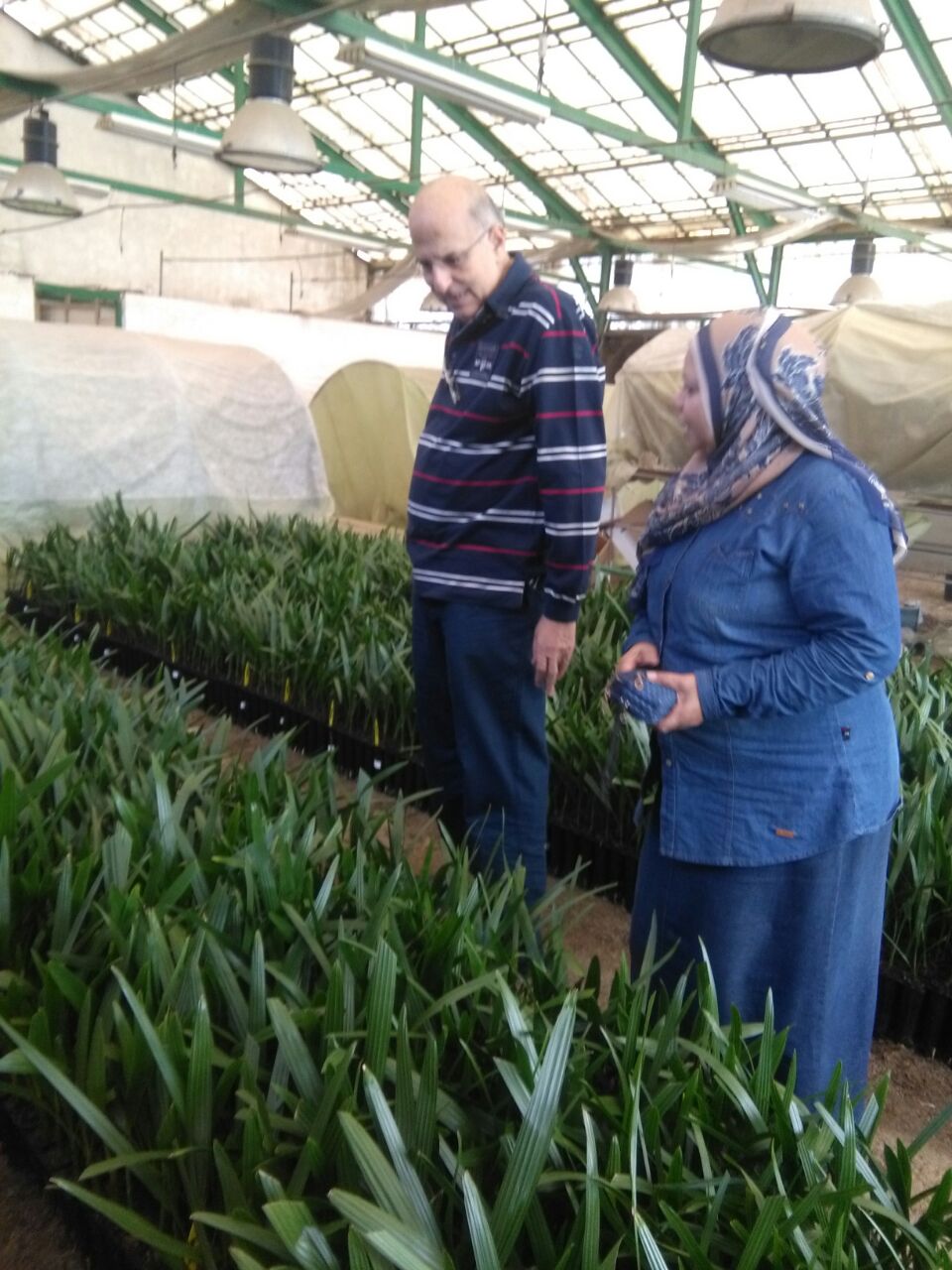 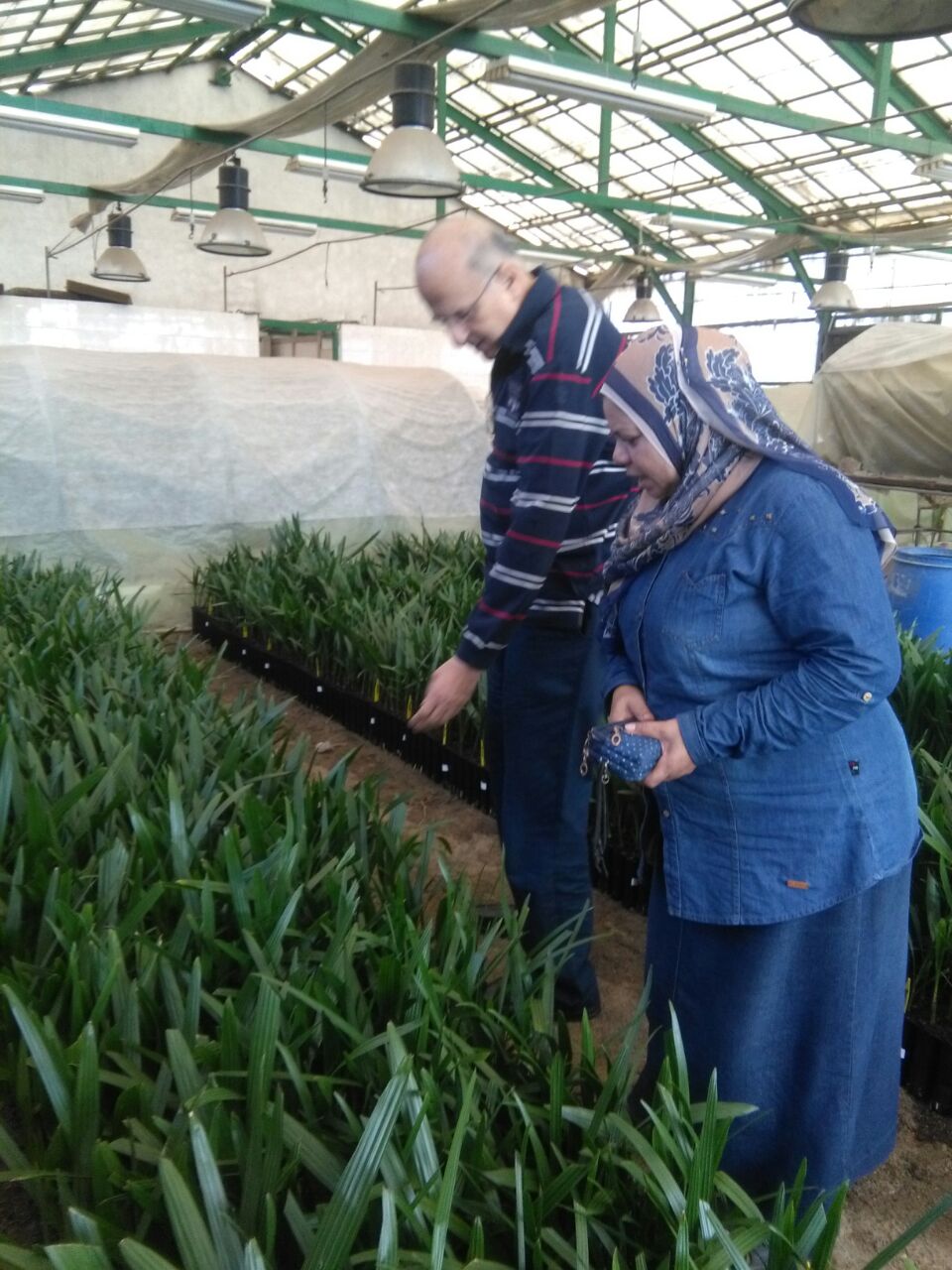 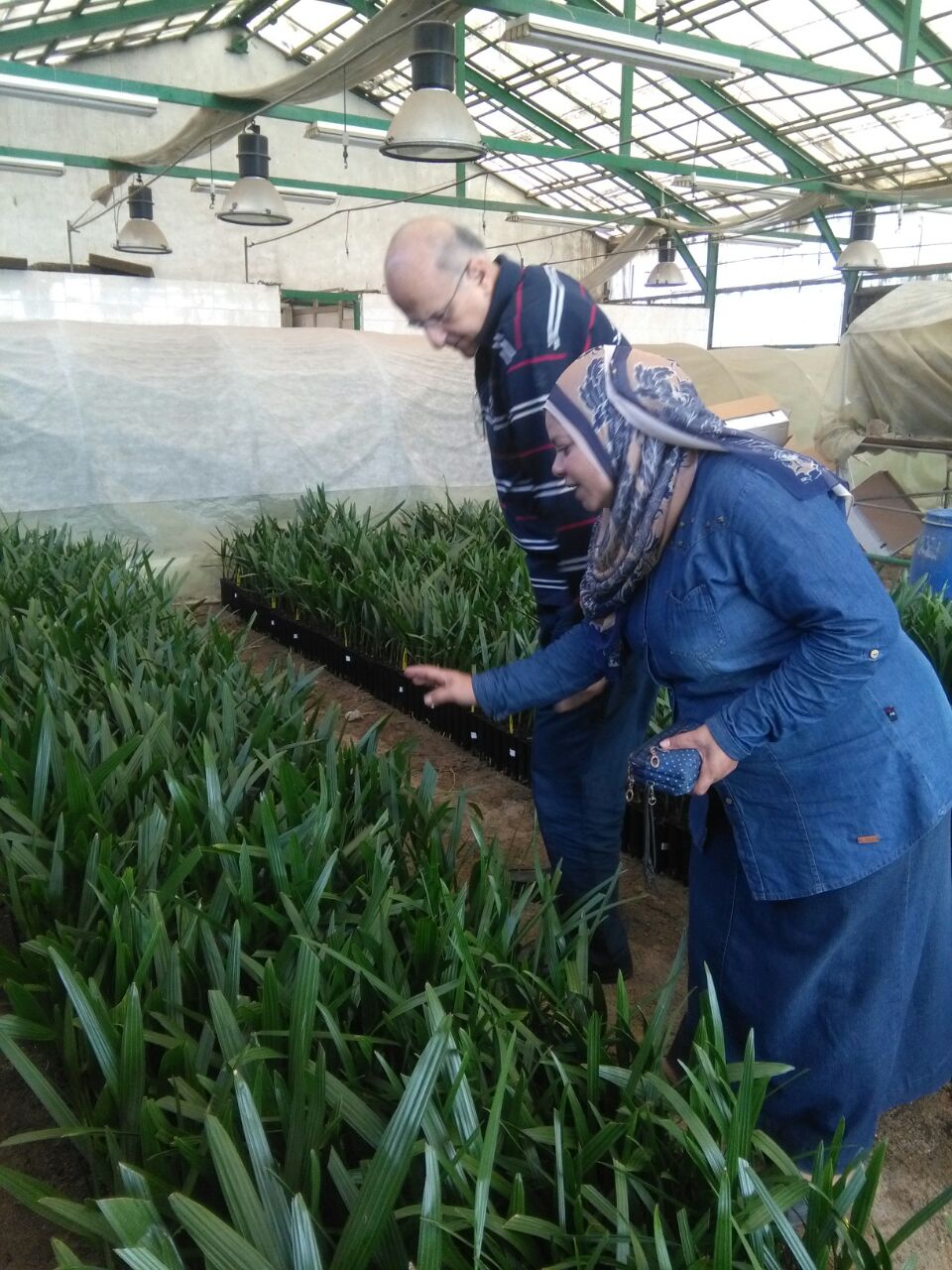 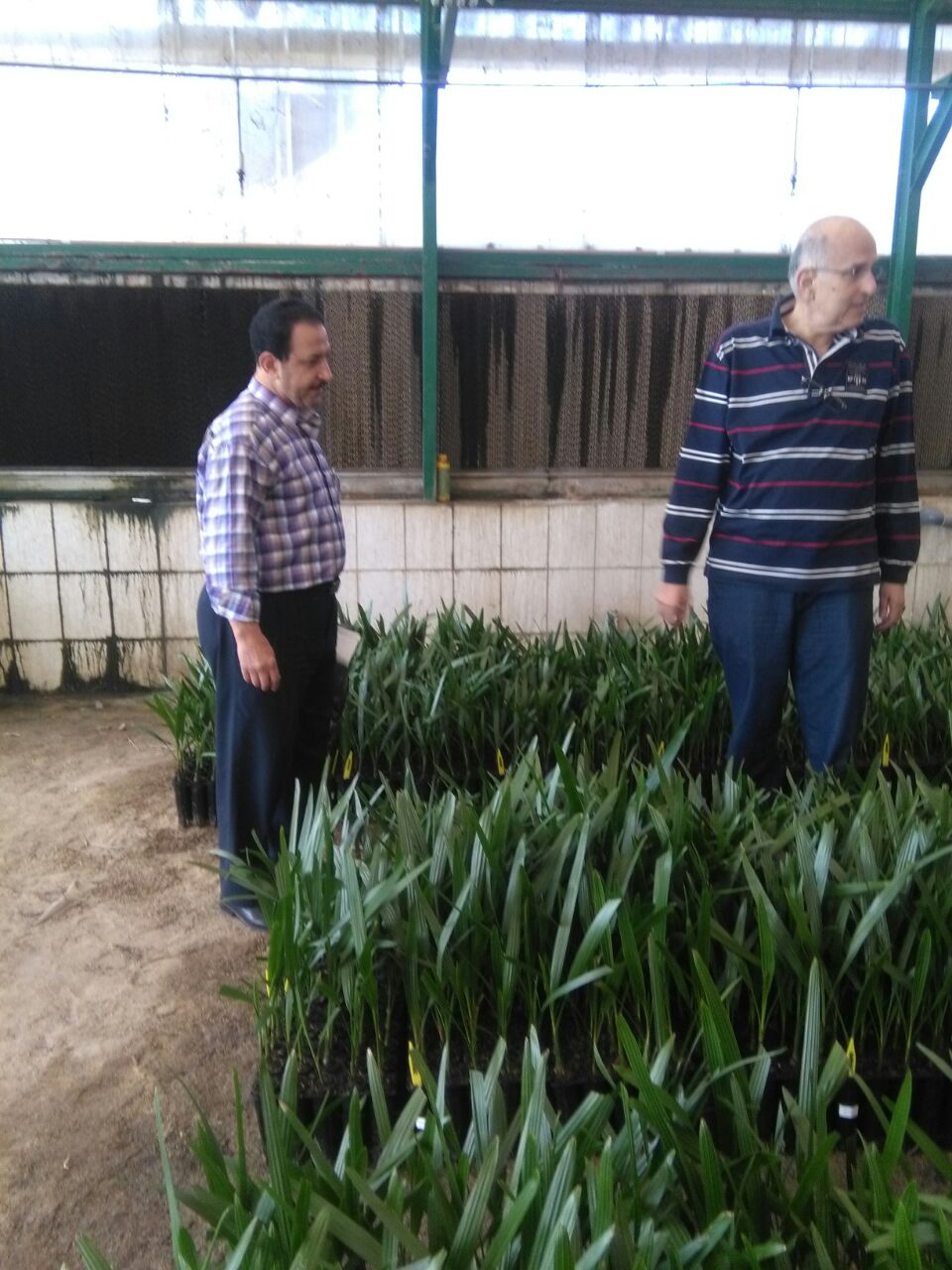 أ.د حسين الحناوى – رئيس مجلس إدارة الإتحاد العام لمنتجي ومصدري الحاصلات البستانية –  ومتابعة ميدانية لزراعة الشتلات داخل الصوبة
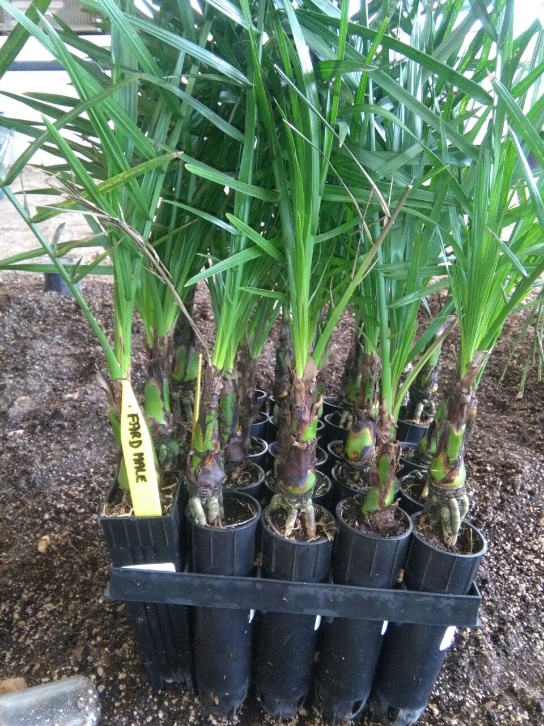 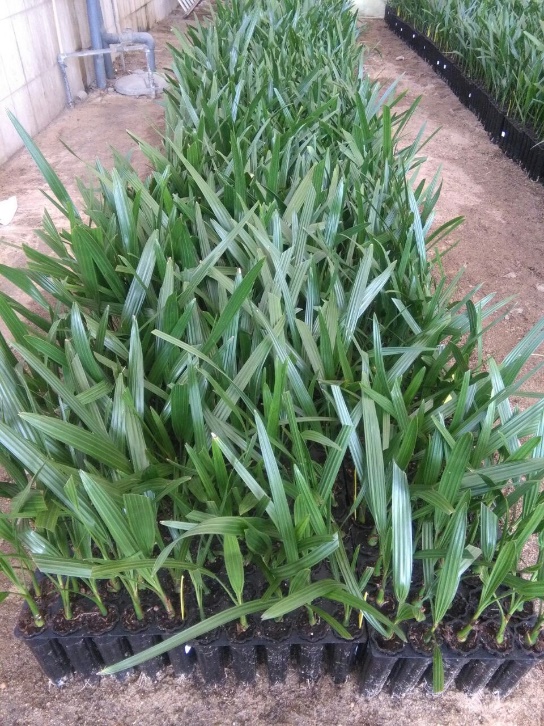 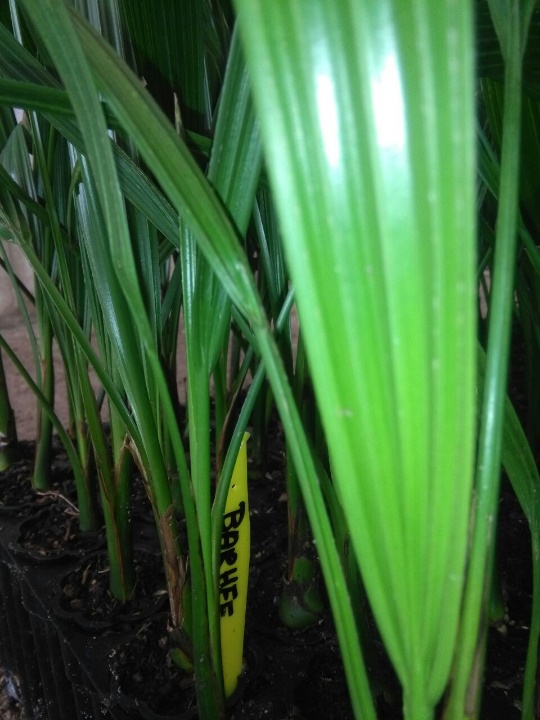 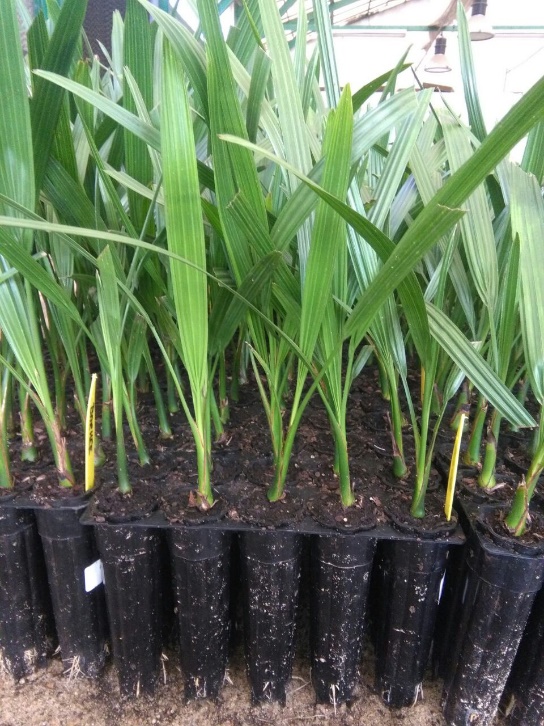 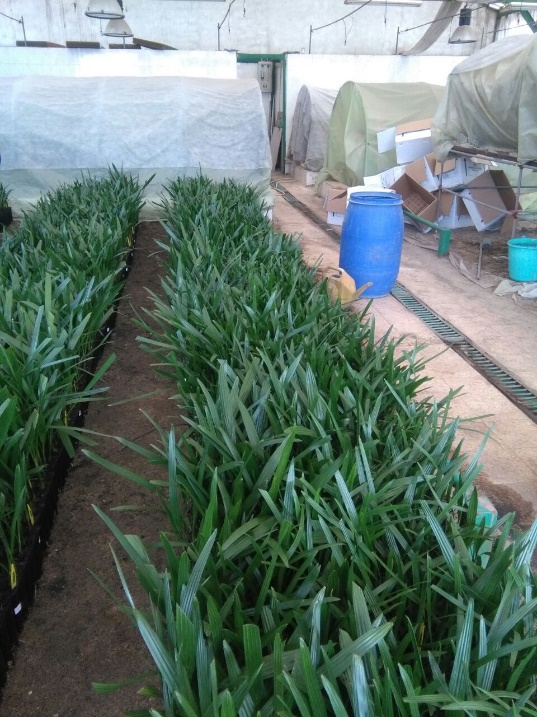 شحنة شتلات النخيل البرحي ناتج زراعة الأنسجة وارد المملكة المتحدة 24/ 10 / 2017  - داخل صوبة مركز البحوث الزراعية